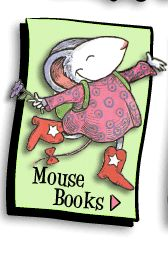 Mrs. Mann’s 
Second Grade News
September 5th- 8th
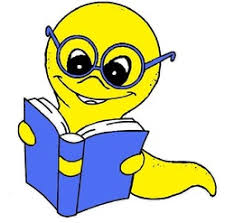 Classroom Learning Goals

Spelling Words:  we will be reviewing first grade sight words

Math:  We will be reviewing skip counting and students will be counting a mixture of coins to find a value.

Reading:  Students will understand the plot of a story and make a connection between reading.  We will be reading multiple books by Kevin Henkes.

Science: We will be learning about the water cycle.
Homework for the Week
Read daily for 20 minutes at minimum. Make sure to sign Reader's Log daily. 

Practice Math Facts Daily  

Fry Phrases: practice reading your fry phrases.

Math practice page due Friday
Important Dates:    
Monster Truck Show - September 9th  at 6:00  
Parent Orientation  - September 19th
Specials Schedule  2:00-2:45
Monday: Ready Bodies                Tuesday: Technology
Wednesday and Thursday : PE       Friday:  Music